7月１２日のPOM－０２のデータ
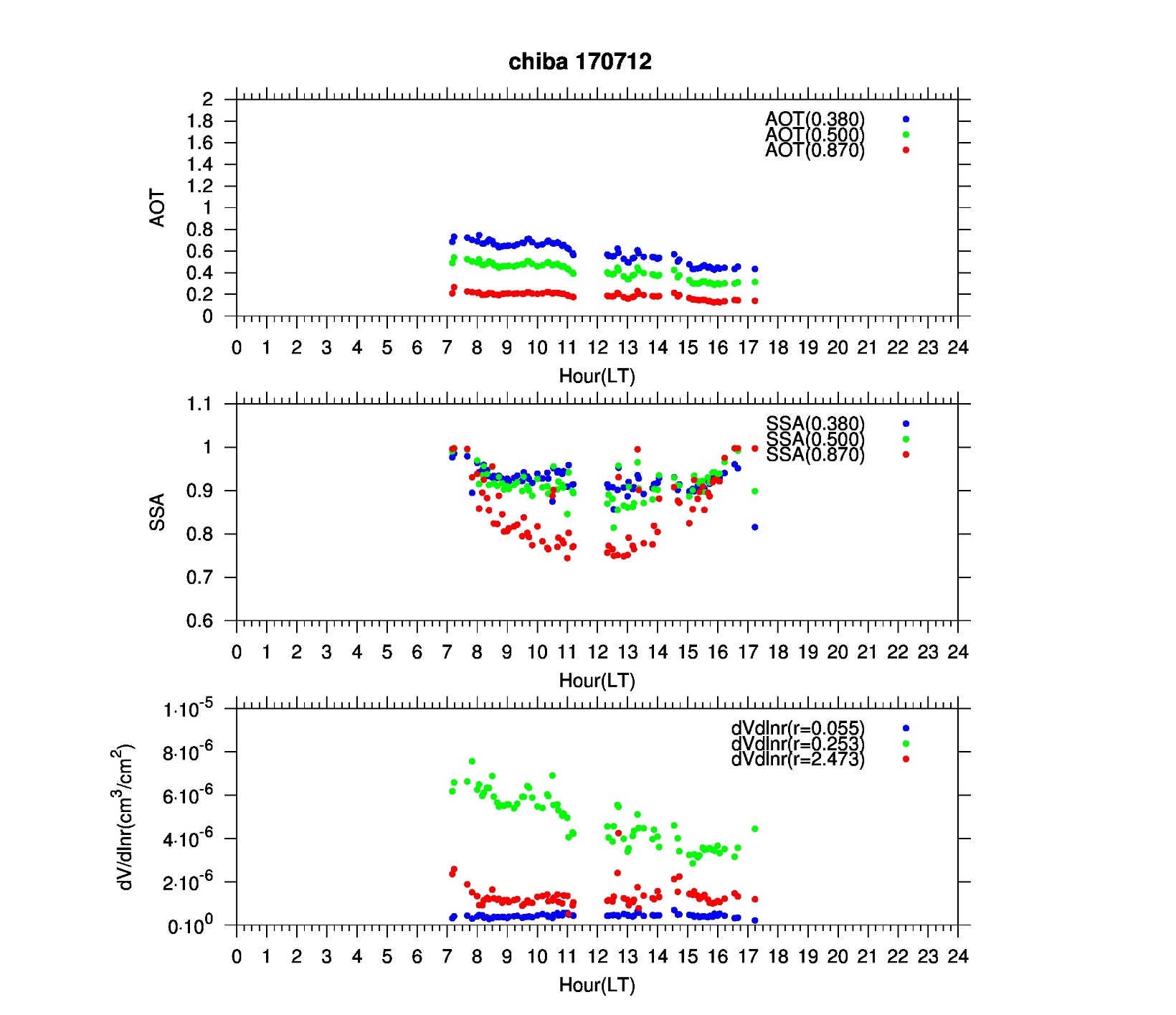 ２０１７年１/1から通算したAOT（０．５００）の推移
７/11の全天日射量
７/１２の全天日射量